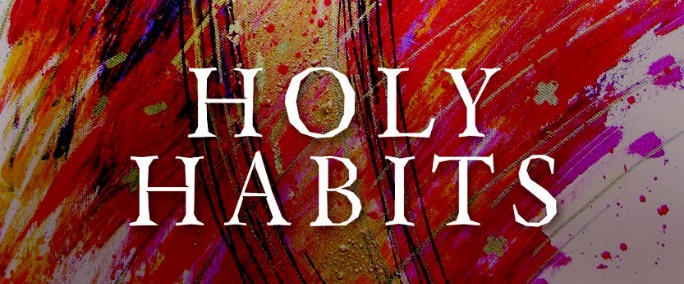 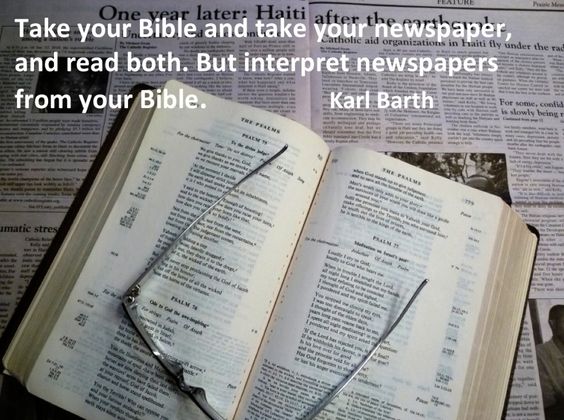 Holy Habit1. Biblical teaching
Call to worship Hymn  RS 319 Thanks to God whose word was                                spoken  opening prayers AND Lords PrayerIntroduction of ‘Holy Habits’
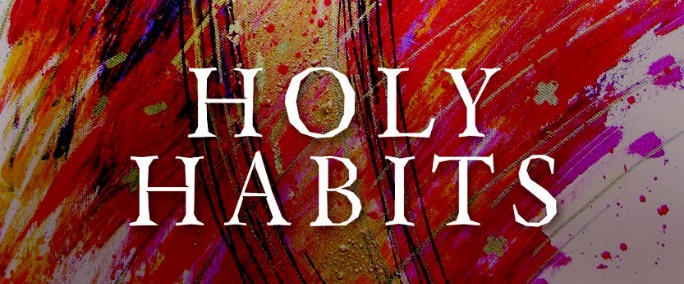 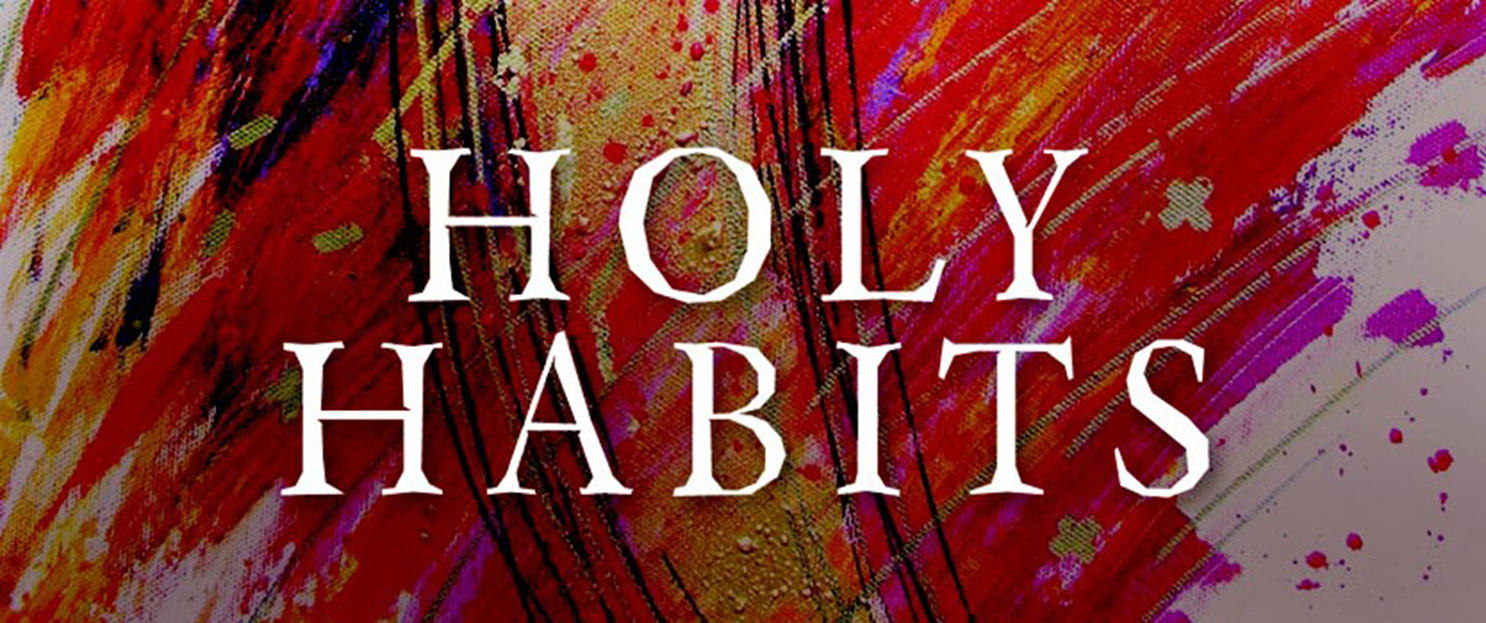 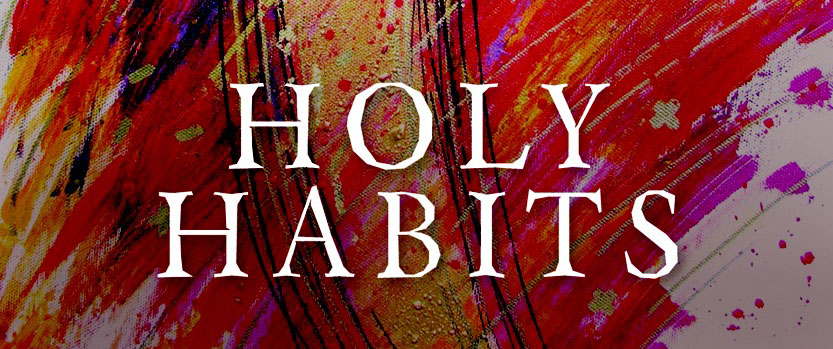 1.  Biblical teaching 				6.  Service
2.  Fellowship						7.  Eating together
3.  Breaking of bread			8.  Gladness and generosity
4.  Prayer								9.  Worship
5.  Giving								10. Making more disciples
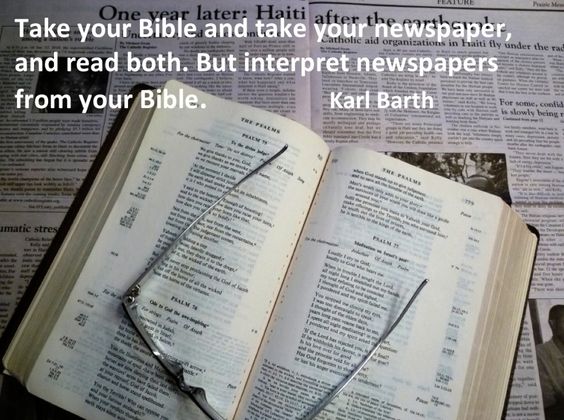 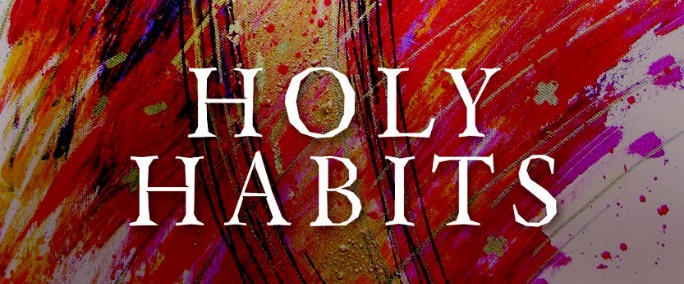 Biblical teachingthe first holy habit is mentioned in Acts 2        Preaching                 learning Together
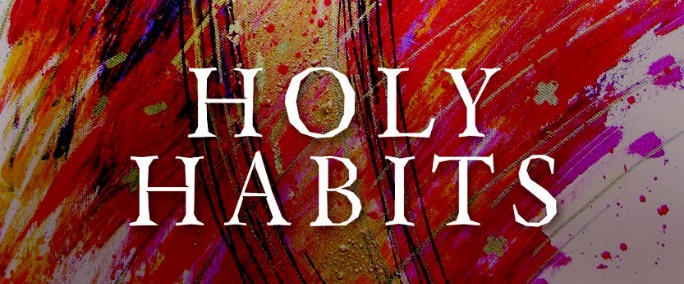 Hymn    no one can tell what life will bring offertorya song to welcome the word reading  Acts 2 :37-47                First ‘holy habit’           Biblical teaching
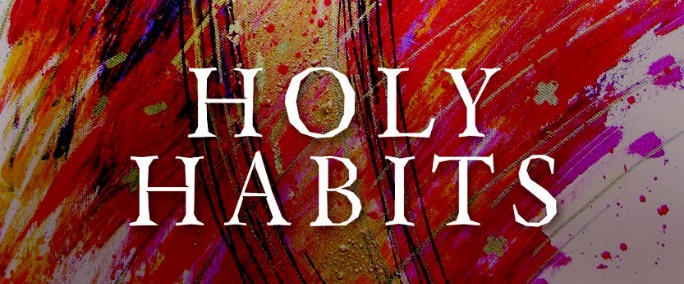 how do we attain biblical teaching? Biblical teaching … Preaching        Spirit filled        Biblically based        Christ centred
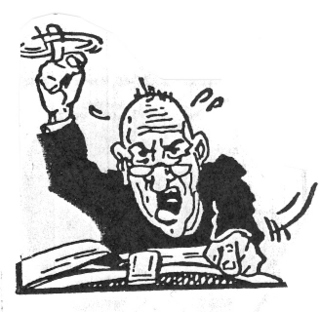 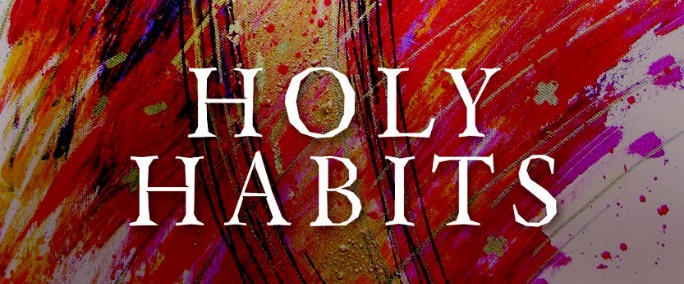 Biblical teaching … Learning together 1.   learning is … social  2.   Learning is ... people take responsibility for 										their own learning 3.   Learning is … mainly informal and life related 4.   LEARNING IS … SHARED and accessible
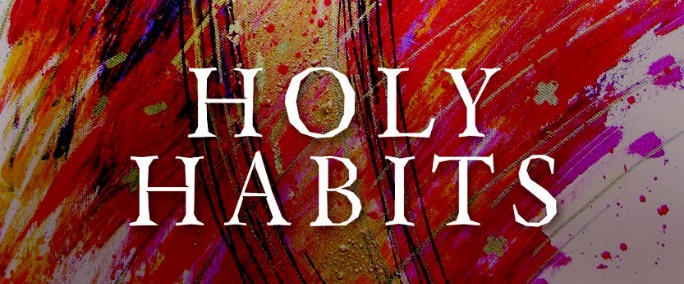 5.   LEARNING IS … LEARNING FROM EACH OTHER 6.   LEARNING Is … mISSION ‘focus’  disciples must  go our from the community to be involved in service  and then return to reflect (Theological reflection)
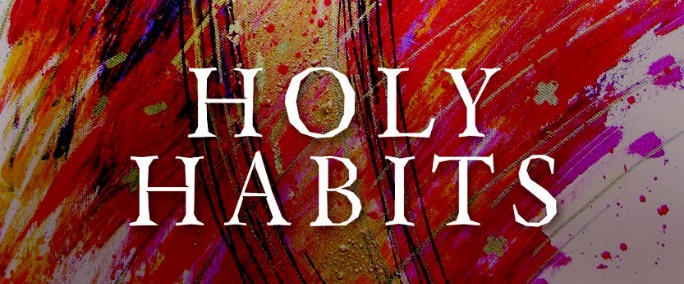 Jesus gave sermons and addressed the crowds, however he also encouraged discussions and gathered people in smaller groups
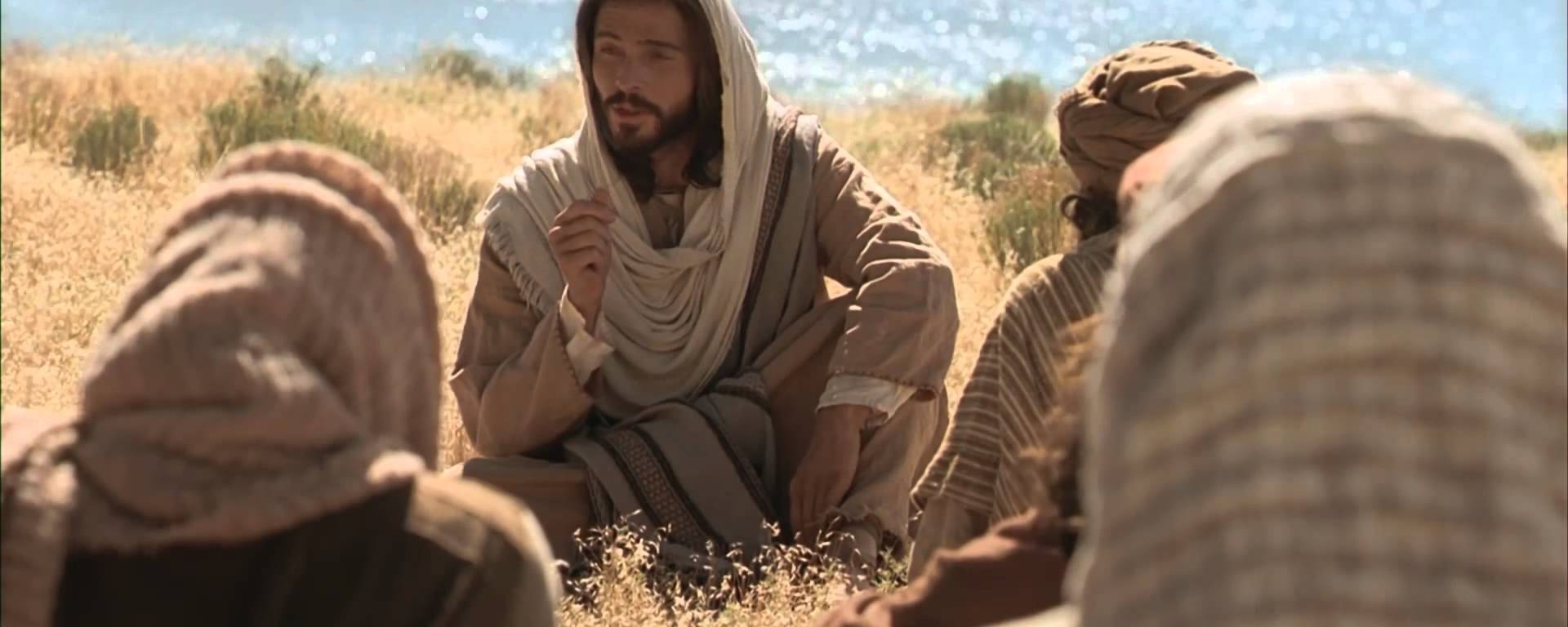 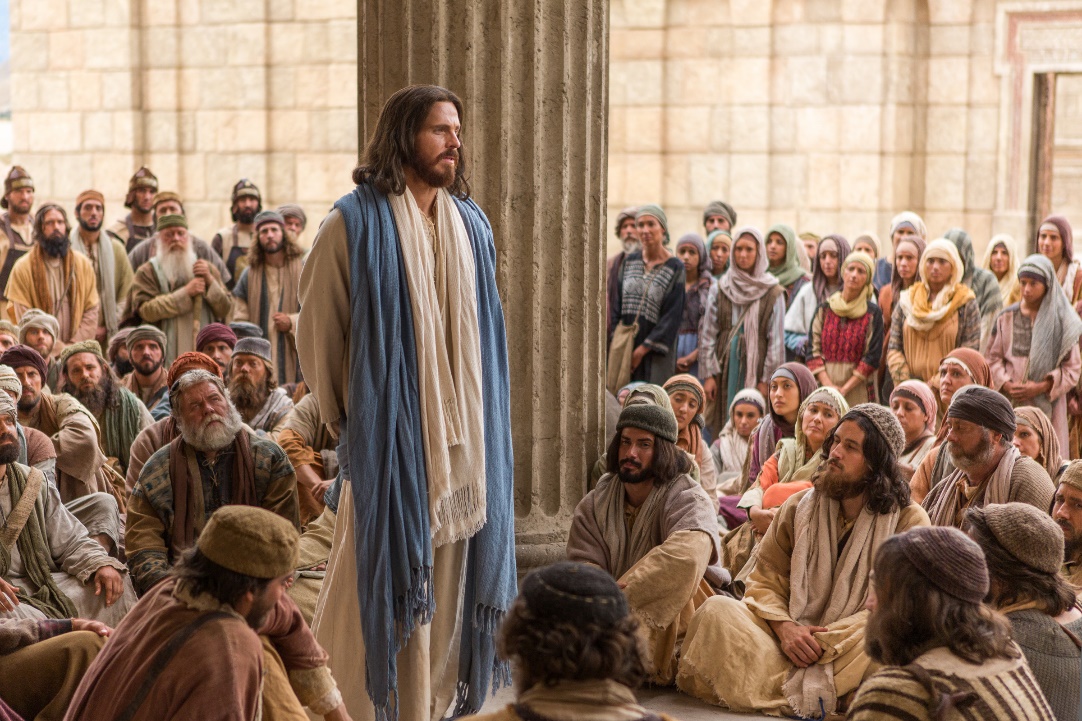 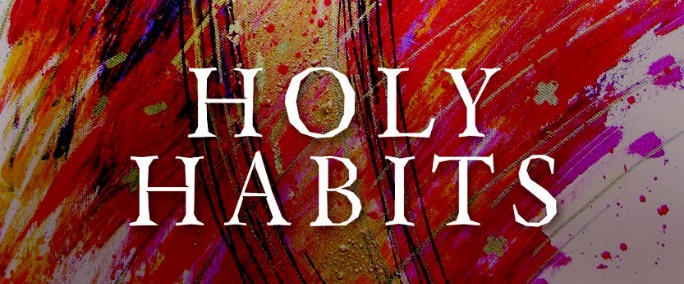 Why do Biblical Teaching ?1. Biblical teaching helps us draw near to God 2. we are all part of the gospel story , inspired      from the past, to be active in the present.3. We learn how to be ‘spirt filled’ disciples of         Christ.
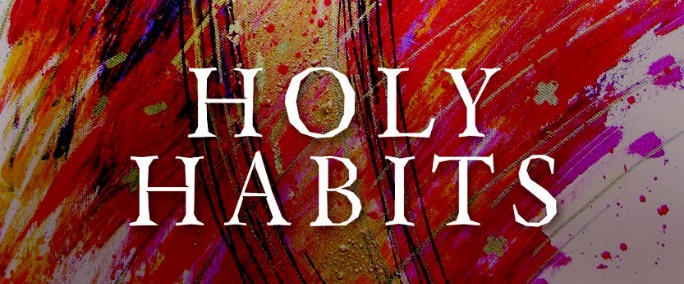 Personal action after Biblical teaching 1. O.r.i.d.     Observe, reflect, Interpret, decision  2. Local church community 3. Global issues to be addressed
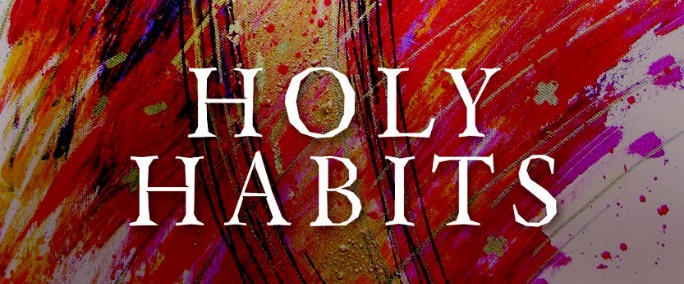 2 Timothy 3 : 16-17‘All scripture is inspired by God and is useful for teaching, for reproof, for correction, and for training in righteousness, so that everyone who belongs to God may be proficient, equipped for every good work’.1.   What do you notice in this passage ?2.   What will you do or change in the light of       what you have read  and noticed ?
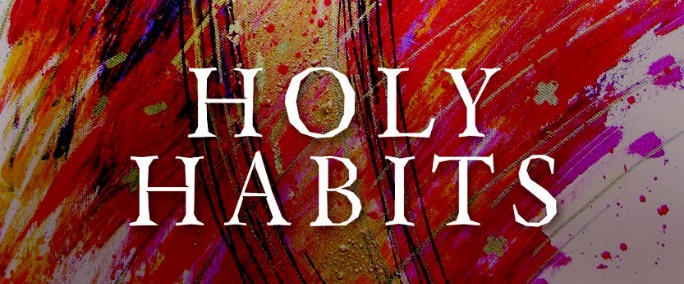 Hymn though we had thought you must              provide prayers of  intercession Hymn  RS 509 O jesus I have promised  Closing prayer and blessing
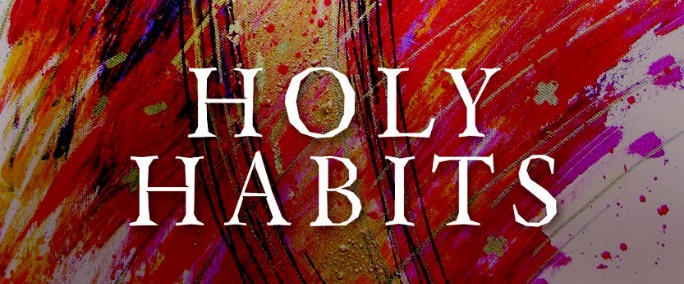